La protection des consommateurs contre les clauses abusives en droit anglais
Dr Muriel Renaudin et Professeur Séverine Saintier (Cardiff University, School of Law and Politics
Les clauses abusives: vue d’ensemble
Le contextePre Consumer Rights Act 2015: Un droit complexe et fragmentaire
Le Consumer Rights Act (2015)
Consolide la loi sur la protection des consommateurs: abroge les Règlements UTCCRs (1999) et modifie UCTA (1977) (retire B2C)
Transposition de la Directive de 93 dans la Partie 2 du CRA:
Sections 61, 62, 63, 64, 67, 68, 69, 70, 72, 73, 74 et 76 et dans les Annexes 2, 3 et 5.
Sections 62-69 : règles générales du caractère abusif des clauses)
Section 64: exclusions (les clauses sur l'adéquation du prix ou l'objet du contrat) et ajout d’une nouvelle condition de 'prominence' (mise en évidence) en plus de celle de transparence
Section 63 et l’Annexe 2:  le rôle des clauses considérées abusives et ajout sur la liste indicative des clauses pouvant être considérées comme abusives (la « liste grise»)
Réconciliation difficile entre la protection de la liberté contractuelle vs protection du consommateur: l' interprétation de ces dispositions reste restrictive dans l'ensemble (eg. champ d'application et l'appréciation du caractère abusif)
Le champ d’applicationSection 64 Consumer Rights Act (2015)
La notion de consommateur
Art. 2(b) EU Directive 93/13/EEC: ‘[…] toute personne physique qui, dans les contrats relevant de la présente directive, agit à des fins qui n'entrent pas dans le cadre de son activité professionnelle.
R and B customs Brokers Co Ltd v United Dominions Trust Ltd [1988] étend la notion de consommateur aux personnes morales
MAIS…
S. 2(1) CRA 2015: 'une personne physique agissant à des fins qui sont entièrement ou principalement étrangères à son activité commerciale, industrielle, artisanale ou professionnelle.’
Définition plus large adoptée par le CRA que dans la Directive
Overy v Paypal (Europe) Limited [2012]
Interprétation stricte de l'exemption de base (s. 64 CRA l'objet du contrat et l'adéquation du prix)
•L’ étendue de l’exception de base est controversée mais importante car elle affecte le champ d'application du test du caractère abusif (tension entre la protection des consommateurs et la liberté contractuelle).
•Director General Of Fair Trading v First National Bank [2001]
Une clause à un prêt d'argent qui prévoyait le maintien du taux d'intérêt contractuel après un jugement sur le remboursement par paiements échelonnés du prêt.  
Lord Steyn: La clause ne relevait pas de l’exception de base car il s'agissait d'une clause ‘accessoire’ (default clause) = sujette au test du caractère abusif 
•Office of Fair Trading v Abbey National [2009]
Clauses concernant des frais bancaires sur découverts non autorisés. 
Première instance et CA (approche étroite): l’exception ne couvre pas les conditions de frais de découverts (donc clause sujette au test du caractère abusif)
Cour Suprême (portée plus large): l’exception de base s'applique ‘clairement’. Les frais de découvert font partis du prix et de la rémunération pour les services bancaires et sont donc exclus à moins que ces clauses ne soient pas claires et intelligibles.
'Transparence' et 'prominence'
•Les clauses exclues par le jeu de la s. 64 CRA, sont cependant soumises aux conditions de:
•Transparence = langage de la clause doit être clair et intelligible (compréhensible) (s. 64(2))
et
•Prominence = clause portée à l’attention du consommateur de telle sorte que le ’consommateur moyen’ en ait pris connaissance (s. 64(3) et (4). 
Green v Betfred [2021]
Contrôle des clauses abusives: remarques préliminaires
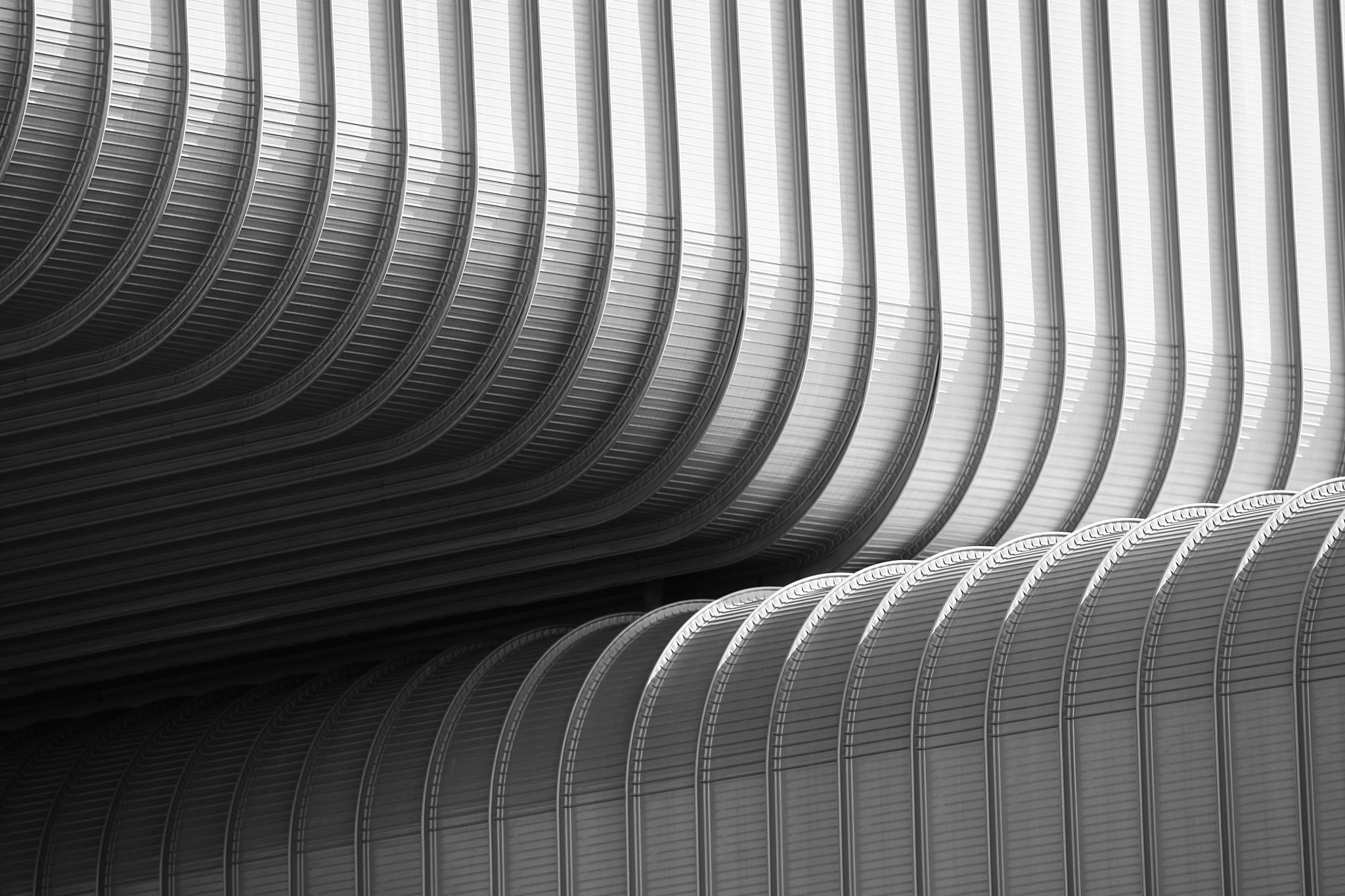 Contrôle des clauses abusives: application mixte
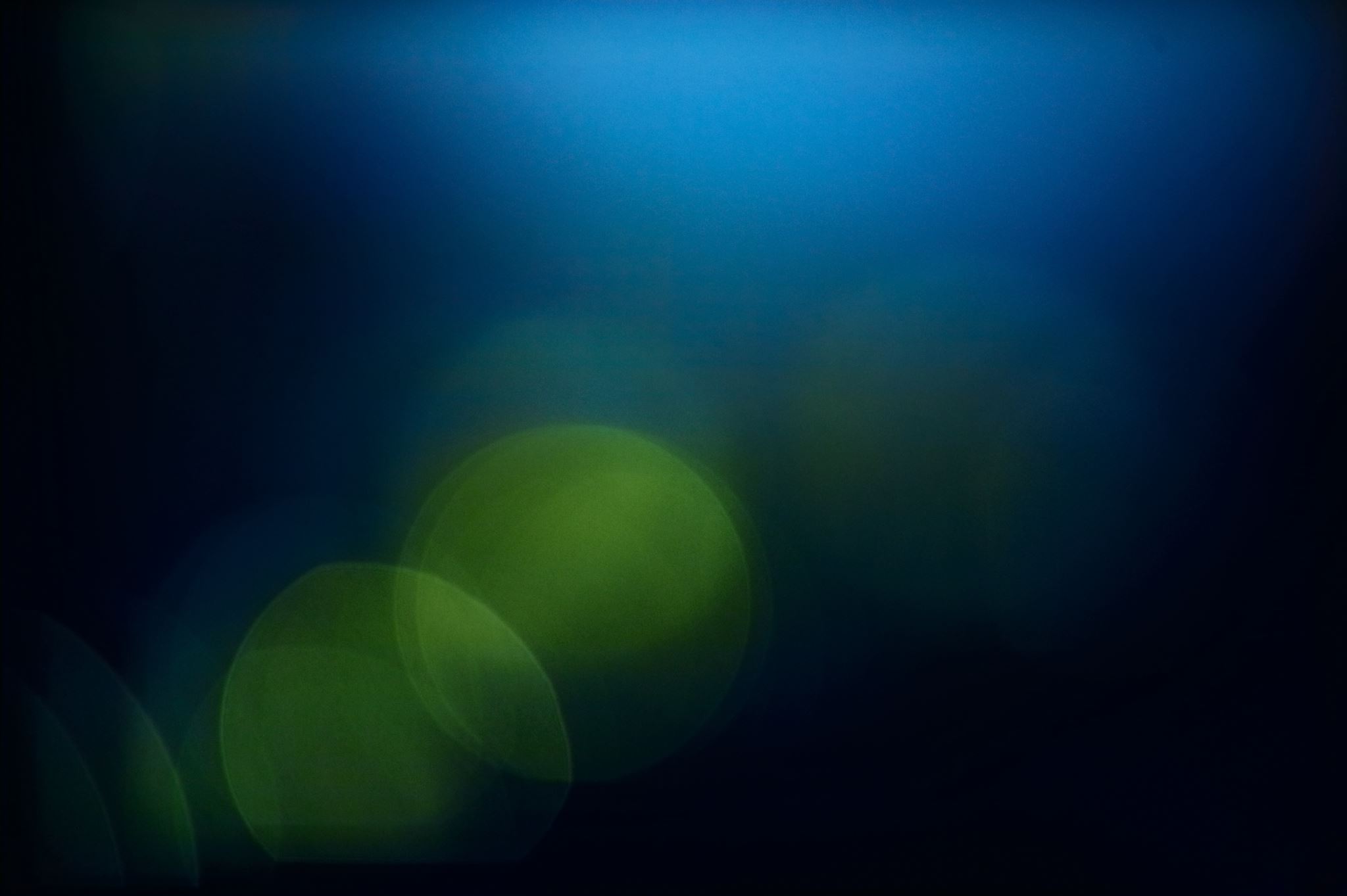 Protection des consommateurs post Brexit: quel avenir?
Merci de votre attention
Questions?